Coyote Diet on the Rolling Plains Quail Research Ranch, Texas.
Mark A. Tysonᵃ, Dale Rollinsᵇ, Warren B. Ballardᵃ, Philip Gipsonᵃ, and Lloyd LaCosteᶜ
ᵃDepartment of Natural Resources Management, Texas Tech University, Lubbock, Texas 79409, USA
ᵇTexas AgriLife Research, San Angelo, Texas 76903, USA
ᶜRolling Plains Quail Research Ranch, Roby, Texas 79543, USA
© Wyman Meinzer
Rolling Plains Quail Research Ranch Mission
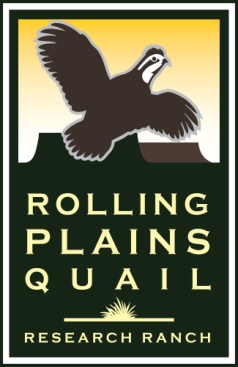 To sustain Texas’ wild quail hunting heritage for this and future generations.
Coyotes: Friend or Foe to Quail?
Our study area is specifically managed for quail.

	“Everything points to quail” – Dr. Dale Rollins
	
	Coyotes are often targeted for control.
  
	How does quail-focused management  influence coyote (Canis latrans) predation   (+/-) on northern bobwhites (Colinus virginianus)?
Coyotes and Quail
Previous coyote diet research suggests that predation of northern bobwhites by coyotes tends to be an opportunistic event .
Previous Coyote Diet Research in the Rolling Plains of Texas
Foodniche of Coyotes in the Rolling Plains of Texas.  By Meinzer et al.1975.
	Researched coyote diets on native rangelands primarily used for cattle production.
	Quail was a minor food item ranking 15th out of 17 food items reported.
Previous Coyote Diet Research
“Northern bobwhite appear to be an incidental prey item for coyotes in southern Texas.” (Henke, 2002)

	12 of 407 coyote stomachs collected from 1994 to 1997, contained the remains of northern bobwhite or their eggs.
Coyotes and Quail
An exception to this is Lehmann (1946).
	He reported that coyotes destroyed 80 of 189 (42%) bobwhite nests between 1942 and 1943.

	Rader et al (2007) monitored the nests of 43 radiomarked bobwhites using 24-hr infrared video surveillance. Coyotes destroyed 11 of 43 nests (32%).
Objective
Document the seasonal and annual diets of coyotes on the Rolling Plains Quail Research Ranch (RPQRR) in order to provide data concerning coyote predation on quail and other species.
Study Area
The Rolling Plains Quail Research Ranch consists of 1,902 ha in Fisher County Texas.
	Mesquite-dominated grasslands consisting of mid- and short- grass species .
© Mark Tyson
Study Area
Prickly pear (Opuntia spp.) is abundant on most sites.
	Common trees and mast-producing shrubs include:
	Mesquite, Netleaf hackberry, Littleleaf sumac,
	Lotebush, Wolfberry, Chittam , Catclaws , and 
	Agarito .
Study Area
30 year rainfall average for Fisher County, Texas is 61.5 cm
RPQRR rainfall:
	2009: 57.5 cm 
	2010: 64.2 cm
© Mark Tyson
Methods
30 scats were collected monthly from December 2008 to December 2010 (N=720).
	Scats were collected along 2, 18-km transects which represented each of the habitat types occurring on the ranch.
© RPQRR
Methods
Followed general washing methodology reported  by Johnson and Hansen (1979) with some modifications.
	Food items identified macroscopically and microscopically. 
	A collection of reference materials was used to identify food remains in each scat.
Quail Abundance on RPQRR
Quail Abundance on RPQRR
Results
2008-2009-------------------------------------------2010-----------------------------------------
Results
2008-2009-------------------------------------------2010-----------------------------------------
Results
2008-2009-----------------------------2010--------------------------------------
% of scats containing:
YEAR
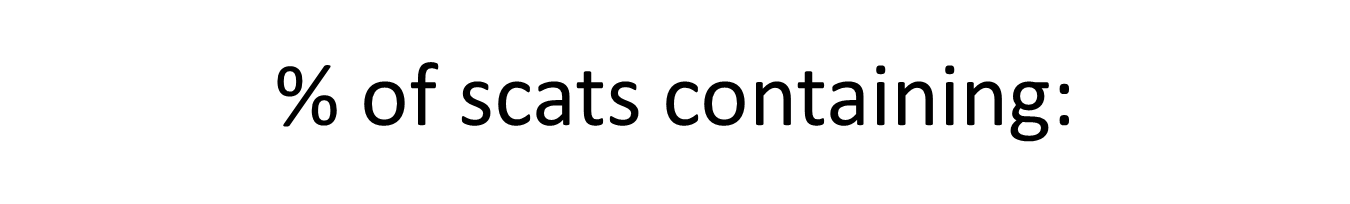 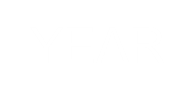 Coyote Consumption of Quail and its Predators
Comparison of Results
Conclusions
This research suggests that having a diversity of native fruits available on the landscape  serves as a buffer species, which can be important in the survival of quail.
	During our study coyotes consumed more predators of quail than quail themselves.
Management Implications
Land managers must consider the Hippocratic Oath: “First do no harm”.
	Managers must evaluate the relationship between coyotes and quail on their property to determine if coyote control is warranted.
	Based on our results, coyotes not only preyed on mesopredators but also on rodents and other species which may have competed with quail for resources.
Management Implications
Our results suggest that mast plays an important role in the diets of coyotes.
	  
	Species diversity of mast-producing shrubs should be maintained during brush control; land managers should be concerned about the importance of these plants to both coyotes and quail.
Acknowledgments
Rolling Plains Quail Research Ranch
	Texas Tech University
	Museum of Texas Tech University – Natural Science Research Laboratory
	Staff at RPQRR
	Mark Peyton and Wyman Meinzer
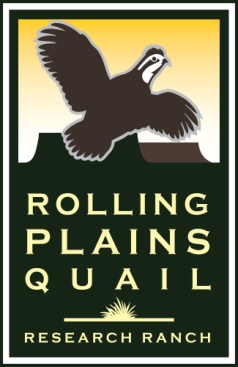 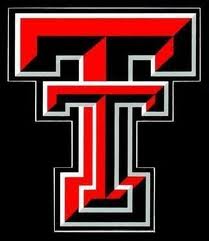 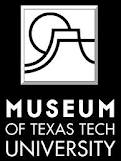 Literature Cited
Henke, S. E. 2002. Coyotes: friend or foe of northern 	bobwhite in southern Texas. Pages 50-67 in S. J. 	DeMaso, W. P. Kuvlesky, Jr., F. Hernandez, and M. E. 	Berger, eds. Quail V: Proceedings of the Fifth 	National Quail Symposium. Texas Parks and Wildlife
		Department, Austin, Texas.
	Johnson, M. K., and R. M. Hansen. 1979. Estimating 	coyote food intake from undigested residues in scats.
		American Midland Naturalist 102:363-367.
Literature Cited
Lehmann, V. W. 1946. Bobwhite quail reproduction 	in 	southwestern Texas. Journal of Wildlife 	Management. 10:111-123.
	Meinzer, W. P., D. N. Ueckert, and J. T. Flinders. 	1975. Foodniche of coyotes in the Rolling Plains 	of Texas. Journal of Range Management 28:22-27
	Rader, M. J., T. W. Teinert, L. A. Brennan, F. Hernandez,
		N. J. Silvy, and X. B. Wu. 2007. Identifying predators 	and nest fates of bobwhites in southern Texas. 	Journal of Wildlife Management 71:1626-1630.
Questions?
© Wyman Meinzer